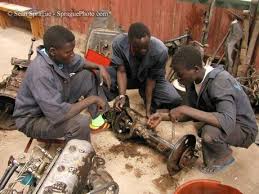 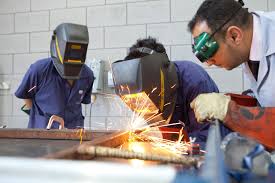 TRADE SCHOOLS OFFER THESE ADVANTAGES…

1. Time
Depending on what program you choose to go into, you could be done with trade school in months! You will be able to get a head start in the workforce to gain experience and establish yourself.
2. High Demand
Most programs that trade schools offer are in high demand in the work force. 
3. Money
It cost the student an average of $33,000 to earn their degree (It costs the average American $127,000 to earn their bachelor degree. ) 
4. Smaller classes for students. more one-on-one attention
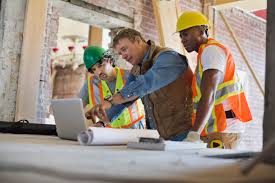 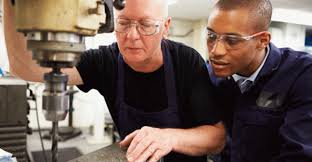 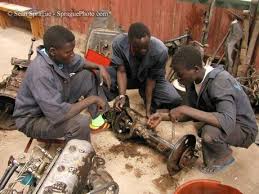 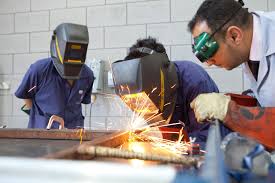 5. Job Experience
Get lot  of hands-on training in your area of study. 

6. No Waiting 
There are always multiple start dates for the programs.

7. Career Services
Professional job placement after graduation. 
8. High Placement Rate
Know the placement rate of the school you apply to.
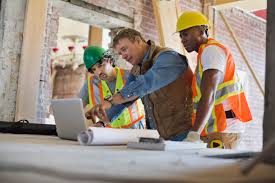 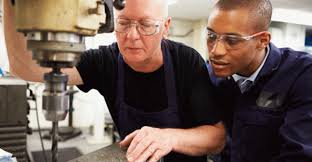